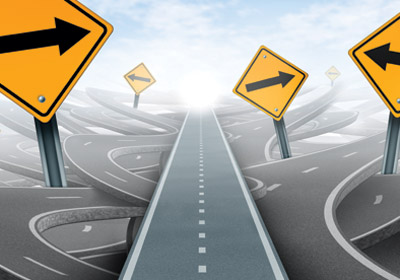 Navigating the Graduate School
Application Process
Which Road Do I Seek?
What do I want to do when I grow up?
Level of autonomy?
Responsibility?
Flexibility?
Setting?
Research vs. teaching vs. practice vs. policy?
How involved do I want to be with people (if at all)?
Work backwards
Type of program
Type of degree
All at once or stages?
Many Roads to “Clinical” Work
Psychology Department
Social Work
Clinical
MSW - LCSW
PhD & MA
Counseling
PhD & MA
(PhD)
Agencies Hospitals 
Private Practice Schools
Education
Department
Professional Schools of Psychology
Counseling
Clinical & Counseling
MA & PhD
School Psych 
MA (PhD)
PsyD & MA (PhD)
Licensing levels: Doctoral, Masters-level, LMHC, LMFT, etc.
Experimental Psychology
Developmental
Psychophysics/S&P
Social
Quantitative
Cognitive
Health
Neuroscience
Comparative Cognition
Physiological
Industrial/Organizational
RESEARCH-FOCUSED
(in academia)
TEACHING-FOCUSED
(in academia)
APPLIED/INDUSTRY/
PRIVATE SECTOR
(out of academia)
Finding the Right Program
Start early (see Timeline)
Identify your own interests and goals
Keep it broad at first if possible (e.g., competitiveness, geography)
Choose faculty, not location/program
Resources
Books
Web
Faculty
PsycINFO/Publications
Conferences, graduate students, e-mail
Application Etiquette
Requesting STRONG Letters
Be respectful (i.e., ~4 weeks in advance, convey appreciation, consider a meeting first)
Be organized (i.e., CV, personal statement, personalized folders ready to go shortly after)
Be realistic (i.e., Does this faculty member know you well enough to write on your behalf?)

Provide a Personalized Folder
CV and personal statement
Examples to highlight about you
Submission methods/deadlines
Details about each school’s program